PERPAJAKAN
Disusun Oleh :
Eko Wardoyo	142150194
Agung Nugraha P.	142150195
M. Hadi Santoso	142150199
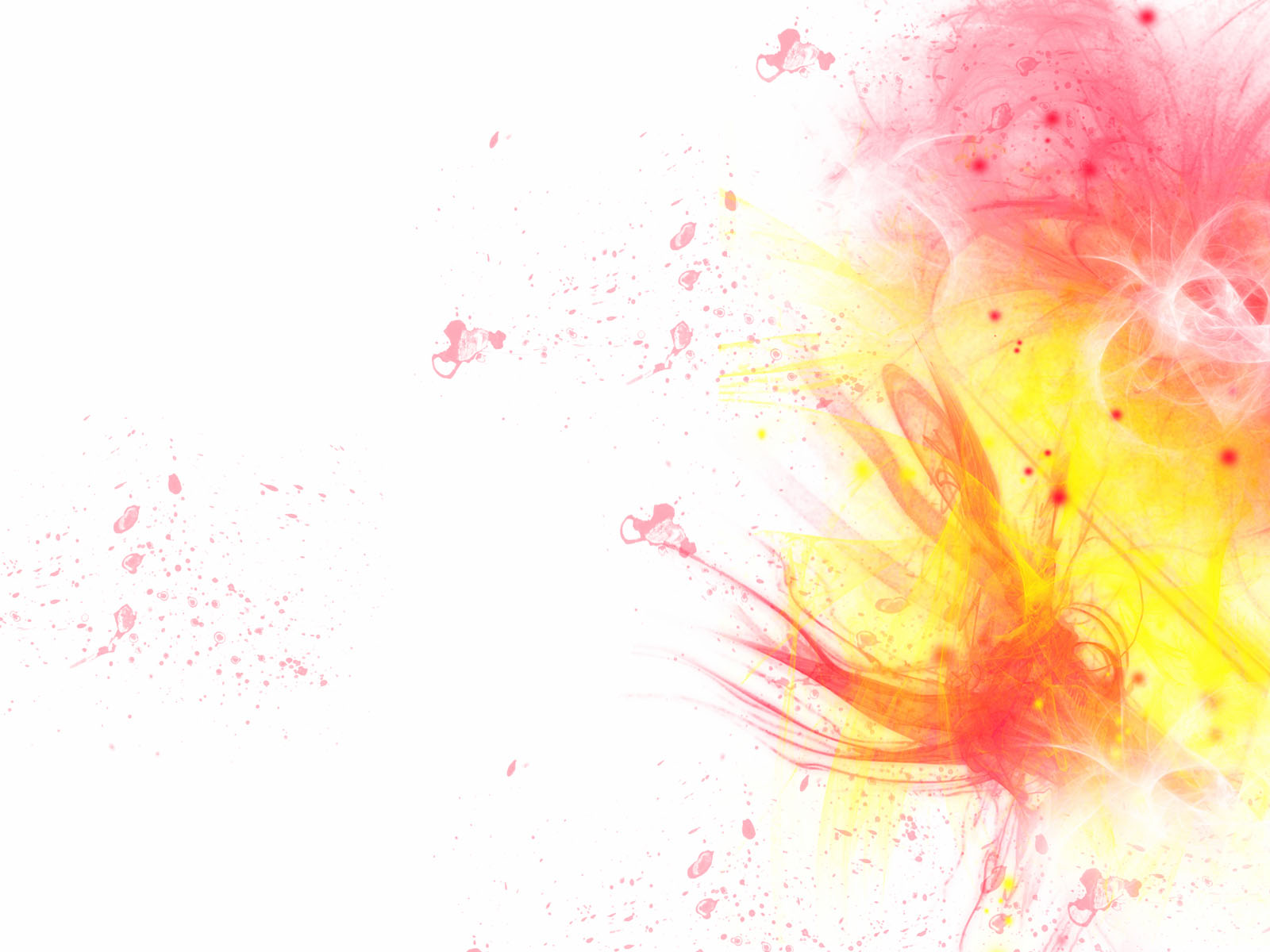 REKONSILIASI FISKAL
Latar Belakang Rekonsiliasi Fiskal
Laporan keuangan fiskal disusun secara beriringan dengan laporan keuangan komersial.  Artinya, meskipun laporan keuangan komersial atau bisnis disusun berdasarkan prinsip akuntansi bisnis tetapi ketentuan pajak sangat dominan dalam mendasari proses penyusunan laporan keuangan.
Laporan keuangan fiskal ekstrakomtabel dengan laporan keuangan bisnis. Artinya, laporan keuangan fiskal merupakan produk tambahan, diluar laporan keuangan bisnis.
Laporan keuangan fiskal disusun dengan menyisipkan ketetntuan-ketentuan pajak dalam laporan keuangan bisnis.
Penyebab Perbedaan Laporan Keuangan Komersial
Perbedaan Perlakuan dan Pengakuan Penghasilan dan Biaya
Perbedaan Metode Dan Prosedur Akuntansi
Perbedaan Prinsip Akuntansi
Jenis Perbedaan Pengakuan Antara Komersial Dan Fiskal
Secara umum terdapat dua perbedaan pengakuan baik penghasilan maupun biaya antara akuntansi komersial dengan perpajakan (fiskal) yang menyebabkan terjadinya koreksi fiskal, yaitu:
Beda Tetap (Permanent Different)
Beda Waktu (Time Different)
Teknik Rekonsiliasi Fiskal

Teknik rekonsiliasi fiskal dilakukan dengan cara sebagai berikut:
Jika suatu penghasilan diakui menurut akuntansi tetapi tidak diakui menurut fiskal, rekonsiliasi dilakukan dengan mengurangkan sejumlah penghasilan tersebut  dari penghasilan menurut akuntansi, yang berarti mengurangi laba menurut akuntansi.
Jika suatu penghasilan tidak diakui menurut akuntansi tetapi diakui menurut fiskal, rekonsiliasi dilakukan dengan menambahkan sejumlah penghasilan tersebut pada penghasilan menurut akuntansi, yang berarti menambah laba menurut akuntansi.
Jika suatu biaya/ pengeluaran diakui menurut akuntansi tetapi tidak diakui sebagai pengurang penghasilan bruto menturt fiskal, rekonsiliasi dilakukan dengan mengurangkan sejumlah biaya/ pengeluaran tersebut dari biaya menurut akuntansi, yang berarti menambah laba menurut akuntansi.
Jika suatu biaya/ pengeluaran tidak diakui menurut akuntansi tetapi diakui sebagai pengurang penghasilan bruto menurut fiskal, rekonsiliasi dilakukan dengan menambahkan sejumlah biaya/ pengeluaran teersebut pada biaya menurut akuntansi yang berarti mengurangi laba menurut akuntansi.
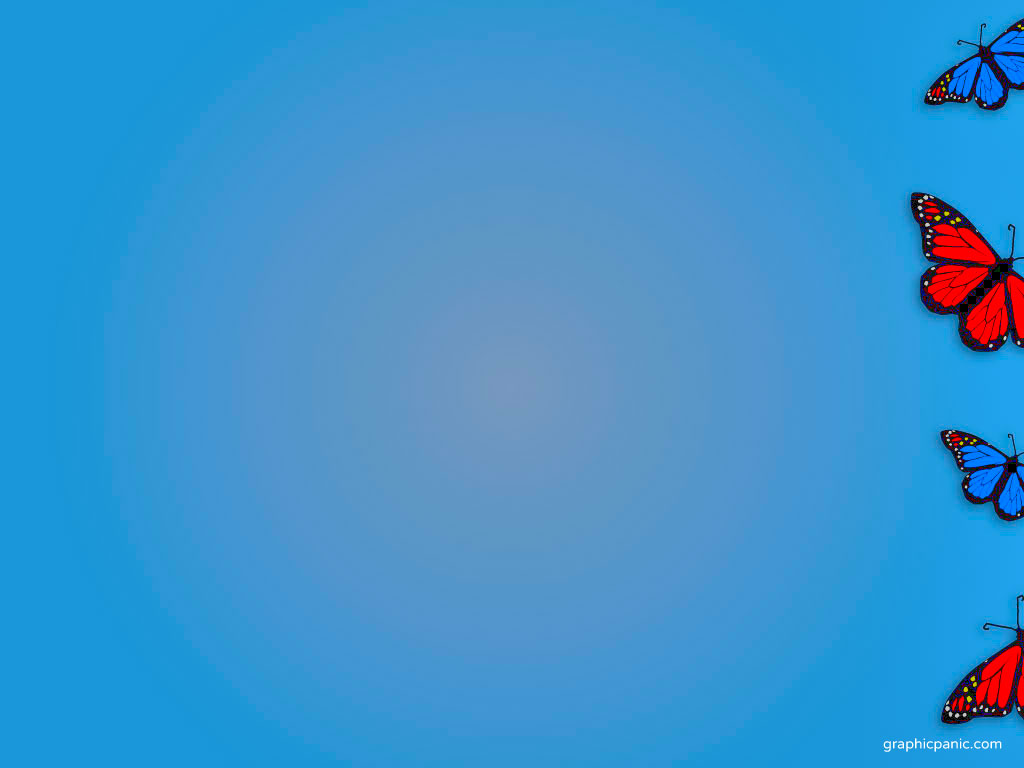 Format  Rekonsiliasi  Fiskal

Berikutnya akan disampaikan contoh format Rekonsiliasi Fiskal.
Laba menurut Laporan Keuangan komersial ……………..              Rp xxx
Koreksi Positif (Ditambah)
Pengeluaran yg tdk dpt dikurangkan………………..            Rp xxx
Pengeluaran berkaitan penghasilan yang bukan objek pajak   Rp xxx
Pengel. berkaitan pengh. yg telah dikenakan pjk brsfat final  Rp xxx.
Beda penghitungan antara PSAK dan PPh ………….             Rp xxx.
Total koreksi positif                                                                         Rp xxx
Koreksi Negatif (Dikurangi)
Penghasilan yang bukan objek pajak ……………………      Rp xxx
Penghasilan yang telah dikenakan pajak bersifat final….       Rp xxx
Beda penghitungan antara PSAK dan PPh………………     Rp xxx 
Total koreksi negatif                                                                     Rp. xxx
Penghasilan Kena Pajak menurut fiskal……………………….       Rp xxx
ATAS PERHARTIANNYA
TERIMAKASIH
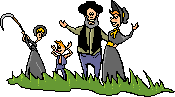